I BABILONESI
La Storia con le immagini…
e il tuo testo di sintesi sul quaderno
I contenuti
01
02
03
Luogo e tempo
Attività
Società e leggi
04
05
Religione
Cultura
I BABILONESI
Luogo e tempo
01
Nel 2.000 a.C. gli Amorrei, guerrieri nomadi provenienti dall’Arabia, invadono tutto il territorio della Mesopotamia sottomettendo i Sumeri e gli Accadi. 
Imparano le loro conoscenze e i loro costumi.
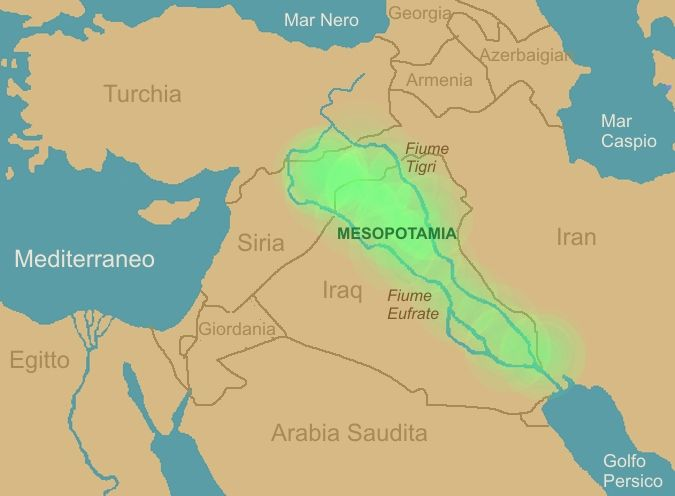 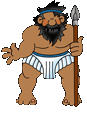 I BABILONESI
Luogo e tempo
01
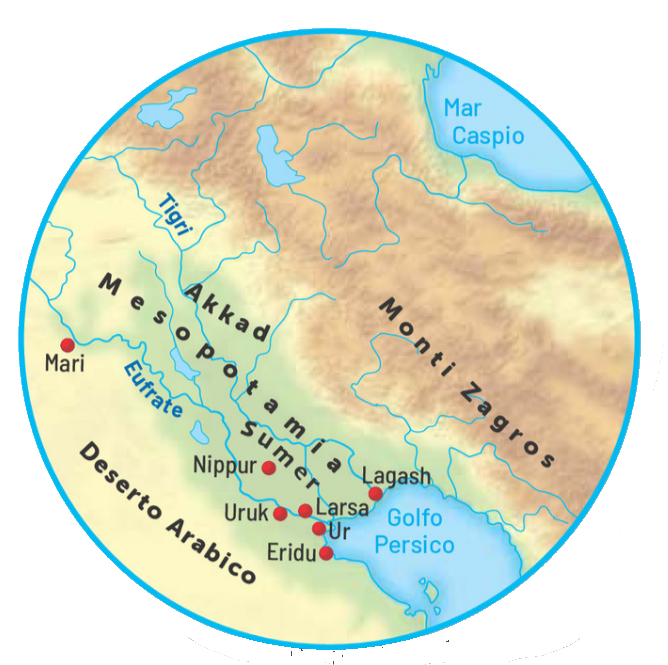 Fondano la città di Babilonia sviluppando così la civiltà chiamata civiltà babilonese.
Babilonia
I BABILONESI
Attività
02
Si dedicano ad agricoltura, allevamento, artigianato e commercio.
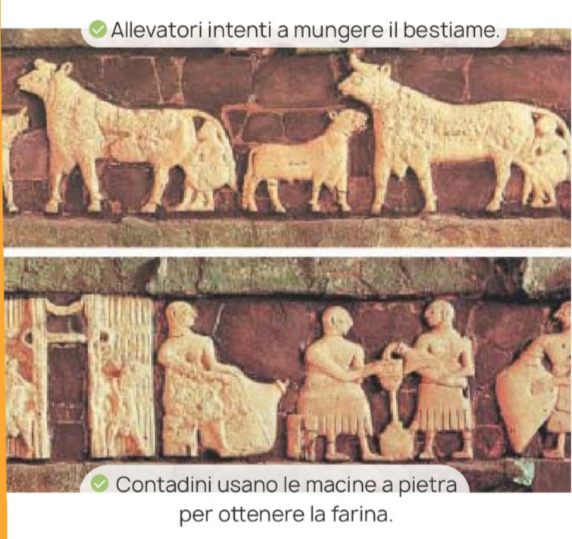 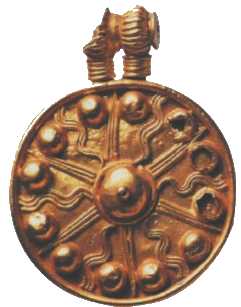 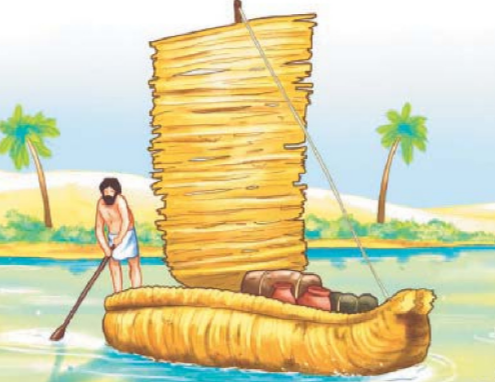 Lavorano molto bene il rame, lo stagno, il bronzo e l’oro, con i quali costruiscono anche gioielli preziosi.
Commerciano spostandosi lungo i fiumi, scambiano i loro prodotti con oro e argento. Per la prima volta si usa un sistema di scambio simile all’uso delle monete.
I BABILONESI
Attività
02
Costruiscono ziqqurat e grandi città fortificate, come Babilonia.
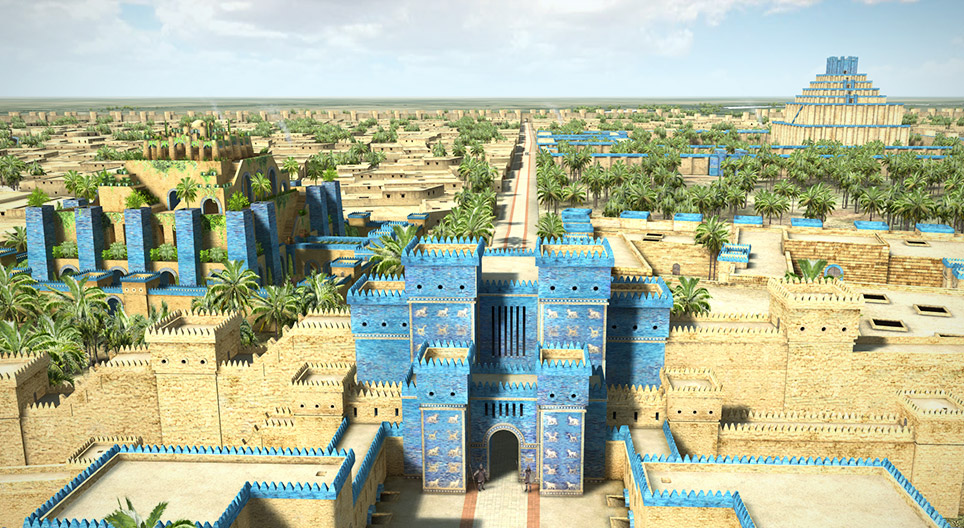 Ziqqurat
Palazzo reale con giardini pensili
La porta di Ishtar
I BABILONESI
Società e leggi
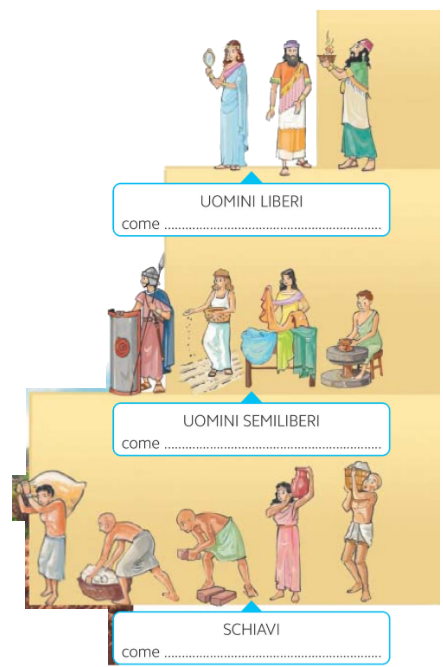 03
Nella civiltà babilonese ci sono 3 classi sociali.
UOMINI LIBERI
come sacerdoti e proprietari terrieri
UOMINI SEMILIBERI
come soldati, artigiani e contadini
SCHIAVI
come prigionieri di guerra e debitori
I BABILONESI
Società e leggi
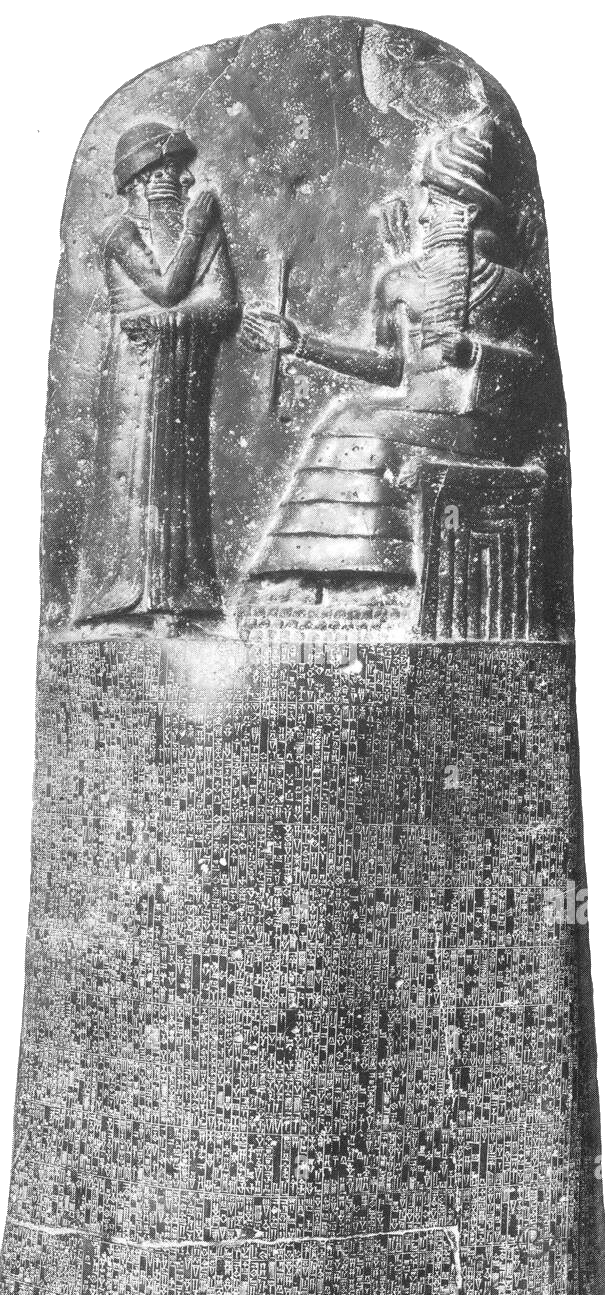 03
Nel 1.792 a.C. il re amorreo Hammurabi riunisce sotto il suo potere tutti i territori conquistati e sceglie la città di Babilonia come capitale dell’impero.
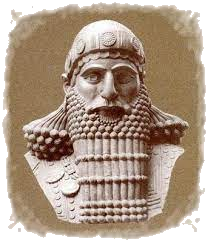 Formula delle leggi che sono uguali in tutto l’impero per fare in modo che esso sia unito. 
Queste leggi sono famose con il nome di Codice di Hammurabi, a lungo credute come prime leggi scritte della Storia.
Fa scrivere queste leggi su una grande stele posta probabilmente all’ingresso della città, poi nel tempio di Marduk.
Ora questa stele è conservata al Louvre, a Parigi.
I BABILONESI
Religione
04
La religione babilonese è simile a quella sumera.
Sono politeisti, ogni città ha un dio protettore; i riti si celebrano nei templi.
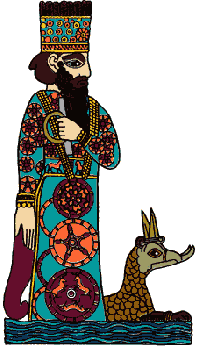 Il re degli dèi e dio protettore della città di Babilonia è Marduk.
Aveva 4 occhi, determinava i destini degli uomini, guidava i re nelle cerimonie importanti, era misericordioso, possedeva facoltà magiche e presiedeva agli esorcismi.
I BABILONESI
Cultura
05
Hanno tutte le conoscenze dei Sumeri, compreso l’uso dell’alfabeto cuneiforme; sono abili ingegneri idraulici, matematici e astronomi. L’anno era formato da 354 giorni diviso in 12 mesi che seguivano il ciclo della Luna e ogni 3 anni aggiungevano un mese di 33 giorni.
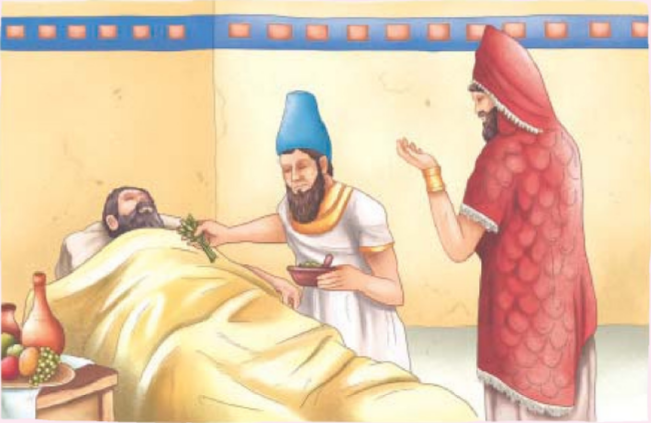 Sono in grado di compiere interventi chirurgici, soprattutto alla testa e agli occhi.
C’erano 2 tipi di dottori:
l’ashipu, un esperto di magia
- l’asu, una specie di farmacista che curava con erbe, sostanze animali essiccate e polveri.
Ed ora tocca a te!
Usando le didascalie di tutte le diapositive, crea sul tuo quaderno il tuo testo da studiare, aggiungendo disegni fatti da te oppure, se ne hai la possibilità, delle fotografie che potrai ricercare su Internet.
Buono studio!